USAGE WEBINAR
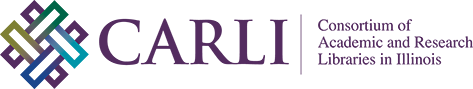 September 29, 2016
Mike Sollars
Product Manager of Discovery and Analytics
mike.sollars@cengage.com
248-699-8613
Agenda
An overview of Gale Usage Reporting
How to read a Gale usage report
Requesting customized usage reports
How to drive usage and awareness of your Gale Resource using Gale Tools
Q & A
Overview of Gale Usage Reporting
http://admin.galegroup.com
GaleAdmin URL:
Do you need your GaleAdmin login credentials?
800-877-4253 Option #4    OR
Gale.technicalsupport@cengage.com
Do you need a customized usage report?
Gale.usage.statistics@cengage.com
Do you need additional online help?
http://support.gale.com/technical/usage
Drive usage and awareness of your Gale Resources
Tools for driving usage:
http://support.gale.com


Customer Success Manager:
gale.customersuccess@cengage.com
Q&A